陈龙斌
arXiv:2404.****
广州大学
2024/4/14
In collaborations with Zi-Qiang Chen, Cong-Feng Qiao and Ruilin Zhu
Motivation
The agreement with the SM predictions for production modes and decay channels
CMS Collaboration Nature 607(2022)60
ATLAS Collaboration Nature 607(2022)52
Higgs boson Rare decay
ATLAS and CMS Phys. Rev. Lett. 132 (2024) 021803
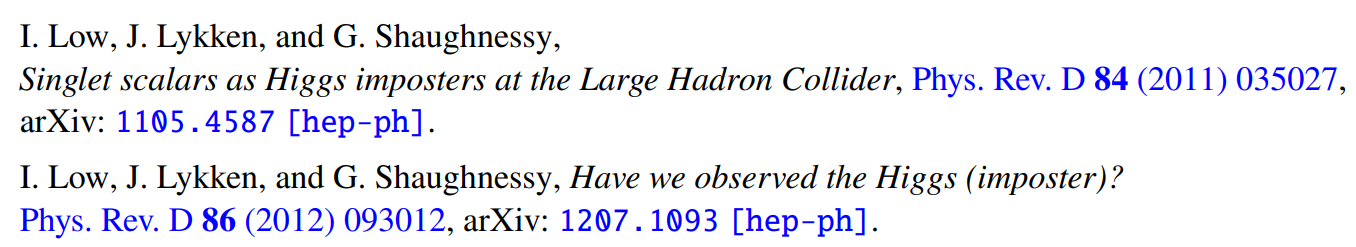 The main uncertainty is from missing high order electroweak corrections
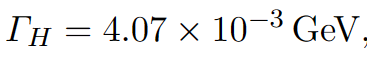 PDG 2023
Motivation for EW corrections
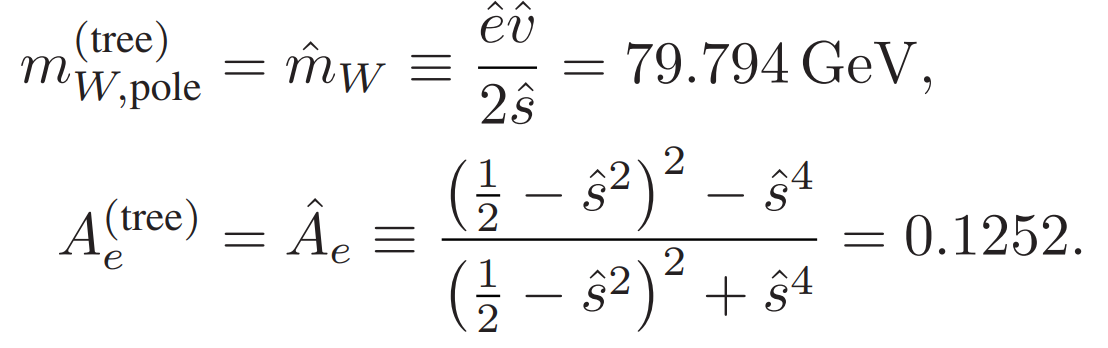 Matthew D. Schwartz, Quantum Field Theory and the Standard Model
Calculation
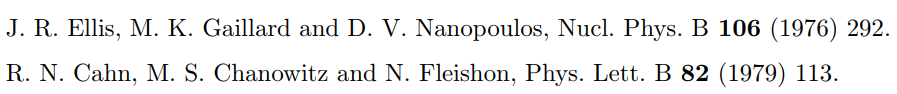 Leading Order:
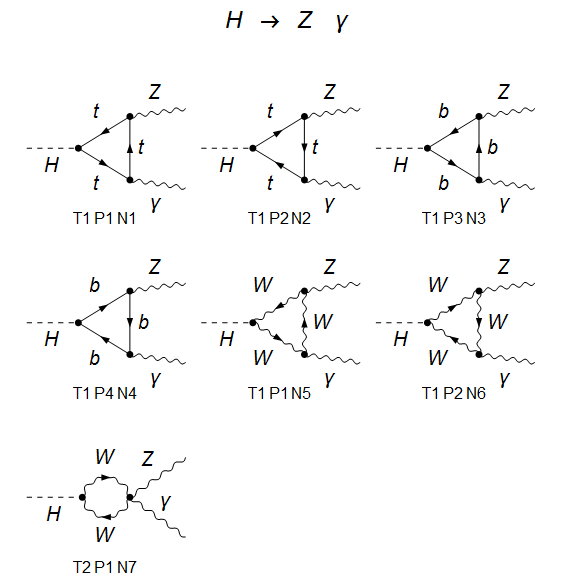 NLO QCD Corrections
QCD Corrections:
 Numerical : M. Spira, A. Djouadi and P. M. Zerwas, Phys. Lett. B 276 (1992) 350.
Analytic calculation:  [arXiv:1505.00561], [arXiv:1505.00567]
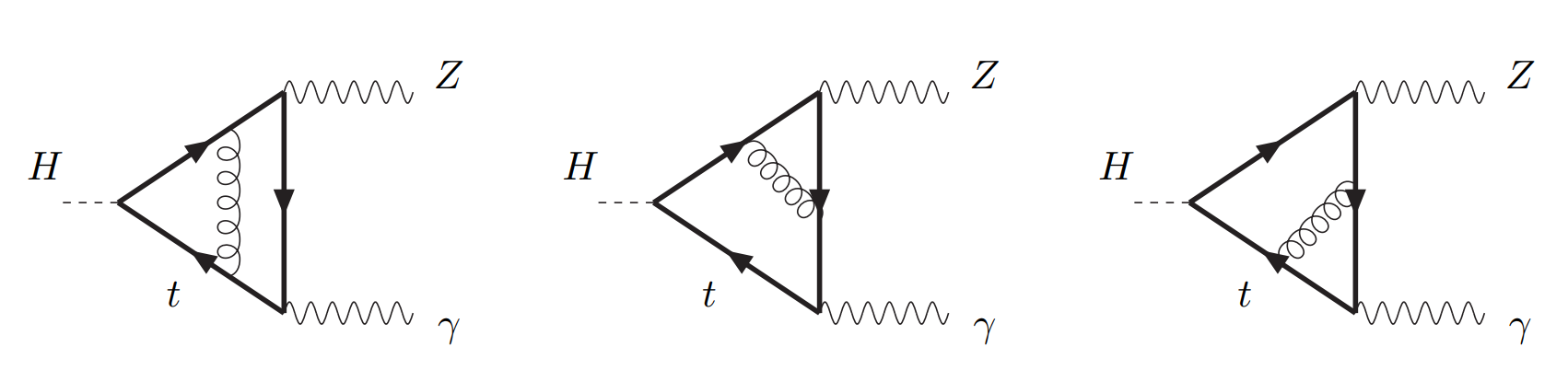 NLO QCD corrections are only about 0.22% of the LO predictions
Signal background interference effectsarXiv:2312.12384
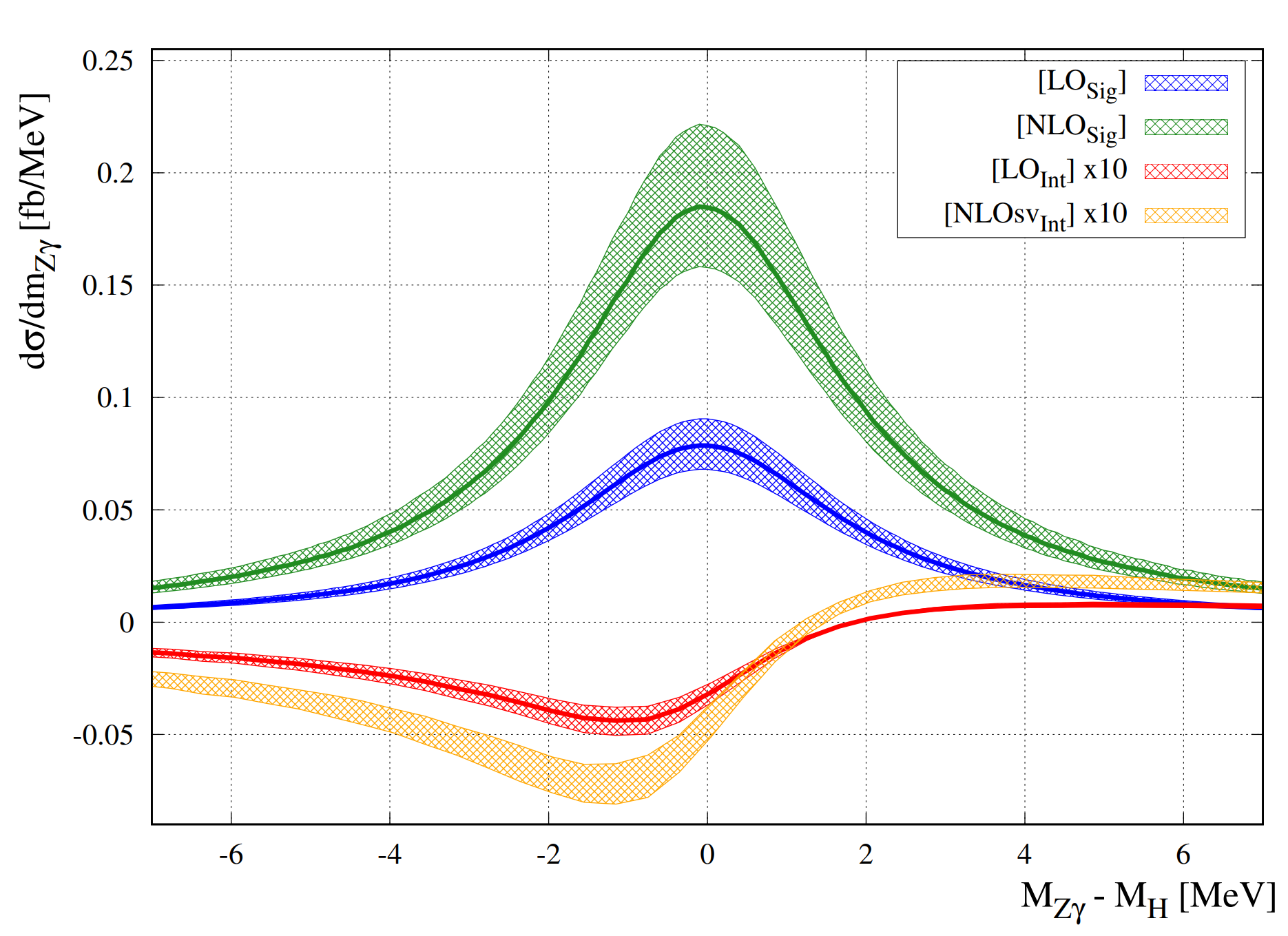 The effects are small and negative!
Progress in Electroweak Corrections Calculation
0809.3667（H to rr,H to gg, NLO EW）
2311.16963(Di-higgs production NLO EW corrections) see Huan-Yu Bi’s Talk
2209.14953(Z+H production at CEPC )
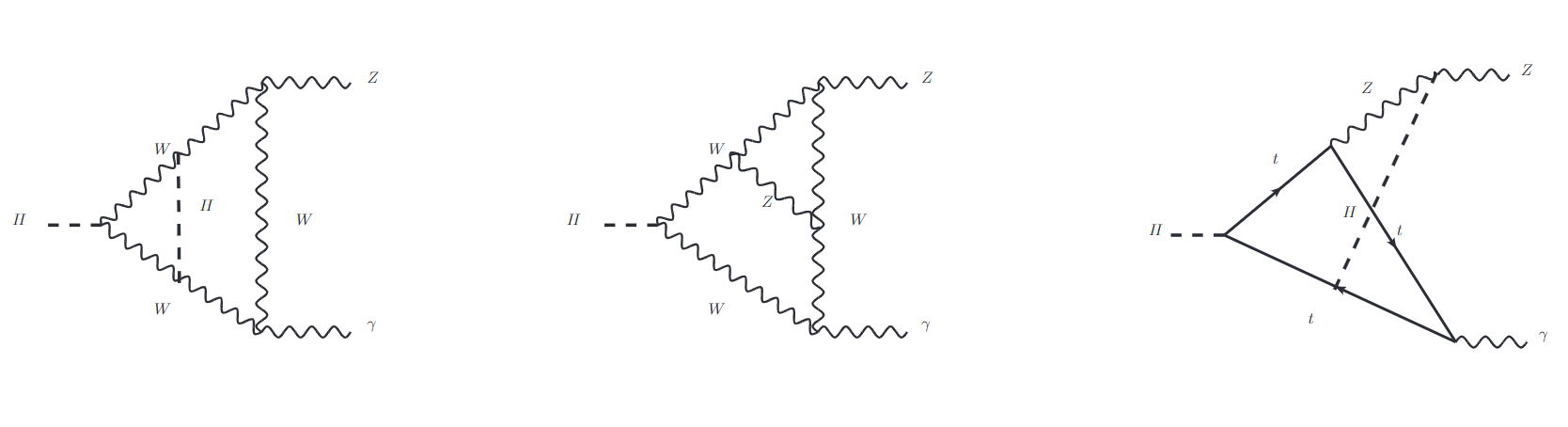 Our work:
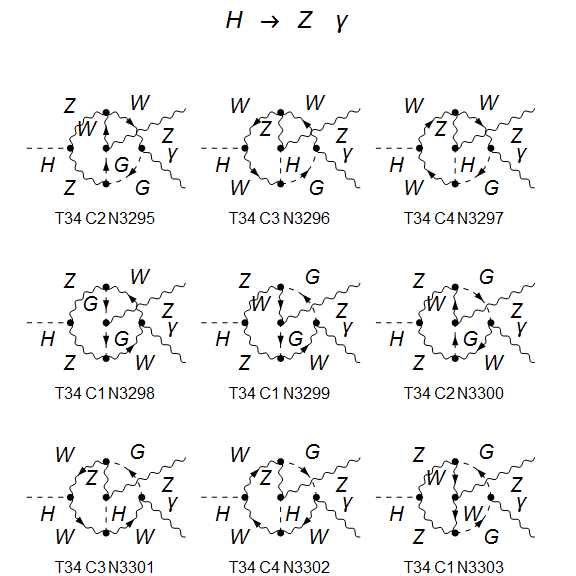 Two-loop diagrams produced by FeynArts
Calculation
Renormalization scheme
Renormalization
Two EW diagrams are free of infra and collinear divergences.


UV divergence completely removed after renormalization.
Results
Electroweak corrections results:
Uncertainty of NLO EW is below 2%
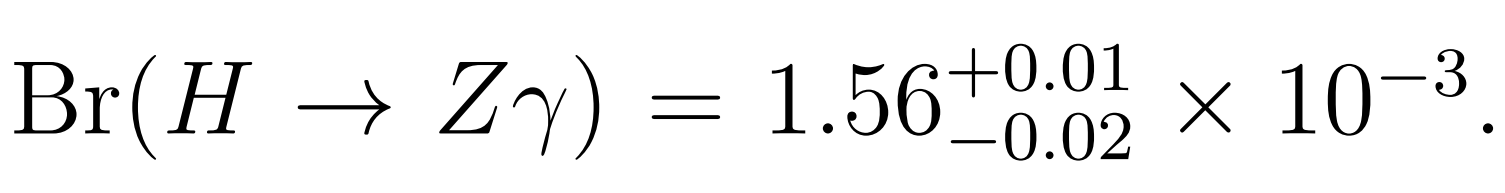 Branching Ratio
Conclusion
NLO electroweak corrections decrease leading order predictions.

The discrepancy between Experiments and SM theory had been amplified. 

New Physics beyond SM? Statistical Fluctuation?

NLO electroweak corrections prefer New Physics.
Thanks!